SISTEM PENILAIAN BERBASIS PEMBELAJARAN KOLABORATIF DAN PARTISIPATIF
LPPP – LEMBAGA PENGEMBANGAN PENDIDIKAN DAN PEMBELAJARAN
01
STANDAR PENILAIAN
STANDAR PENILAIANPermendikbudristek Nomor 53 tahun 2023
Penilaian proses pembelajaran merupakan kegiatan asesmen terhadap perencanaan dan pelaksanaan proses pembelajaran.
TUJUAN :  
memperbaiki proses pembelajaran dilakukan oleh dosen dan/atau tim dosen pengampu dalam koordinasi unit pengelola program studi
STANDAR PENILAIAN
02
BENTUK PENILAIAN
01
PENILAIAN FORMATIF
Penilaian hasil belajar mahasiswa - : penilaian formatif dan penilaian sumatif
(a) memantau perkembangan belajar mahasiswa (b) memberikan umpan balik agar mahasiswa memenuhi capaian pembelajarannya; dan (c) memperbaiki proses pembelajaran.
03
PENILAIAN SUMATIF
(a) memantau perkembangan belajar mahasiswa (b) memberikan umpan balik agar mahasiswa memenuhi capaian pembelajarannya; dan (c) memperbaiki proses pembelajaran.
04
BENTUK SUMATIF
ujian tertulis, ujian lisan, penilaian proyek, penilaian tugas, uji kompetensi, dan/atau bentuk penilaian lain yang sejenis.
INDIKATOR KINERJA UTAMA PERGURUAN TINGGI
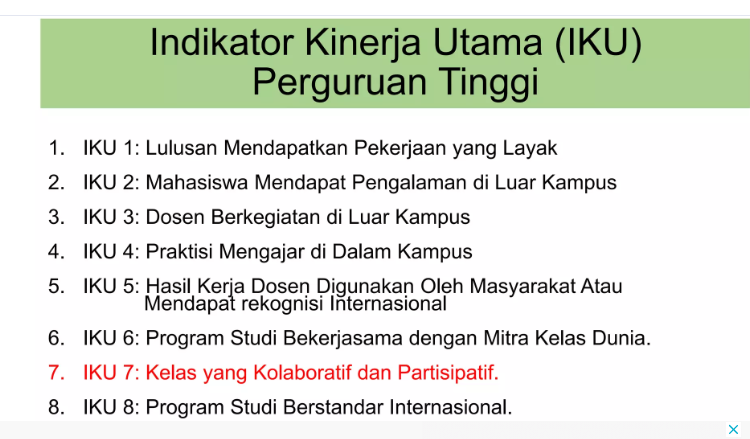 Apa saja jenis kegiatan Asesmen/komponen evaluasi???  Berdasarkan aturan IKU-7, terdapat 6 (enam)
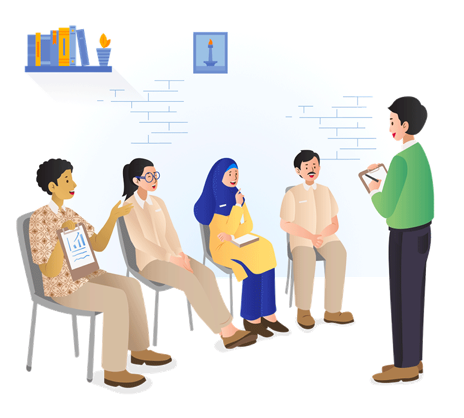 jenis kegiatan asesmen / komponen evaluasi : 
Penilaian Kolaboratif Partisipatif 
Studi Kasus | Aktivitas Partisipatif
Proyek Kelompok | Hasil Proyek
Kognitif /Pengetahuan 
Tugas
Kuis
Ujian Tengah Semester
Ujian Akhir Semester
PEMBELAJARAN KOLABORATIF DAN PARTISIPATIF
CAPAIAN IKU – 7  - Berdasarkan surat nomor 4822/E1/DL04.02/2021
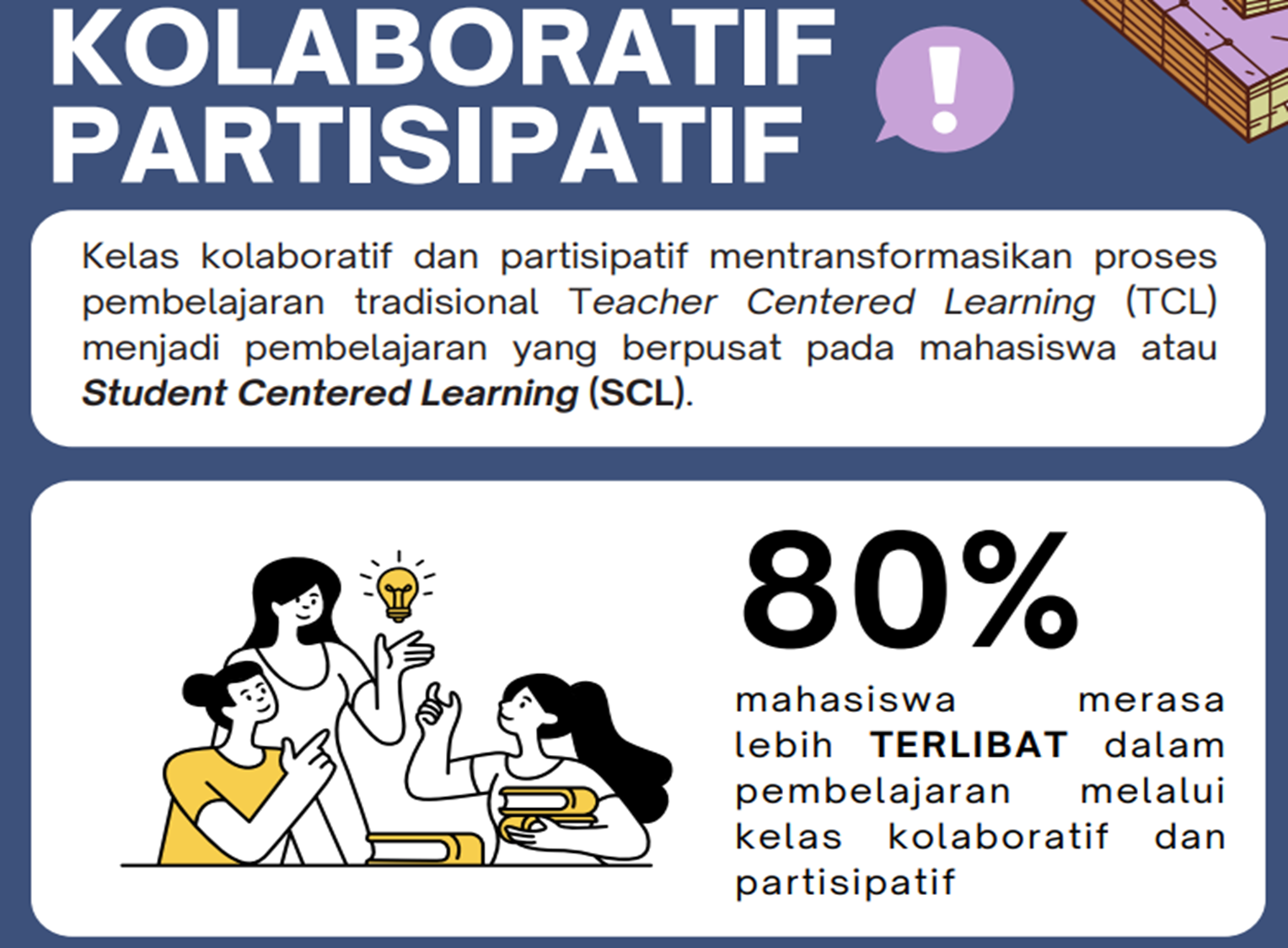 For more info:Slidesgo | Blog | FAQs
You can visit our sister projects:Freepik | Flaticon | Storyset | Wepik | Vidfy
CIRI STUDENT CENTERED LEARNING
Dosen sebagai fasilitator, desainer, dan motivator
Mahasiswa sebagai pembelajaran yang aktif dan partisipatif
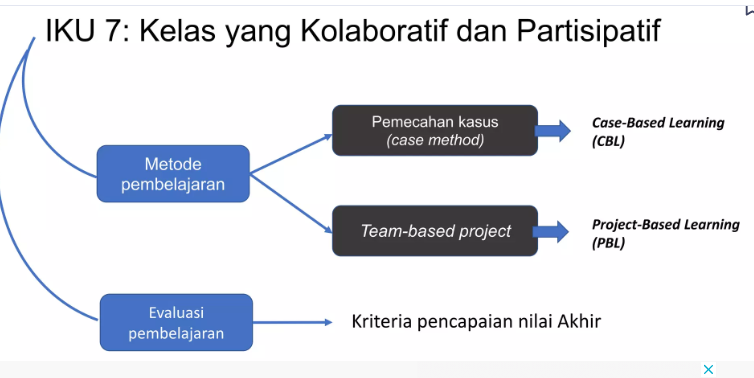 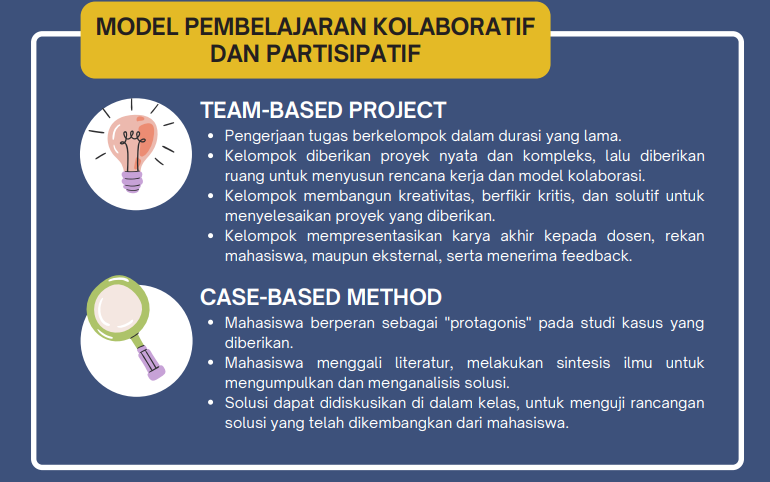 PEMBELAJARAN KOLABORATIF DAN PARTISIPATIF
For more info:Slidesgo | Blog | FAQs
You can visit our sister projects:Freepik | Flaticon | Storyset | Wepik | Vidfy
[Speaker Notes: PERPERAN BAIK]
Menyusun RPS dengan Assesmen tugas kolaboratif partisipati >50%
PEMBELAJARAN KOLABORATIF DAN PARTISIPATIF
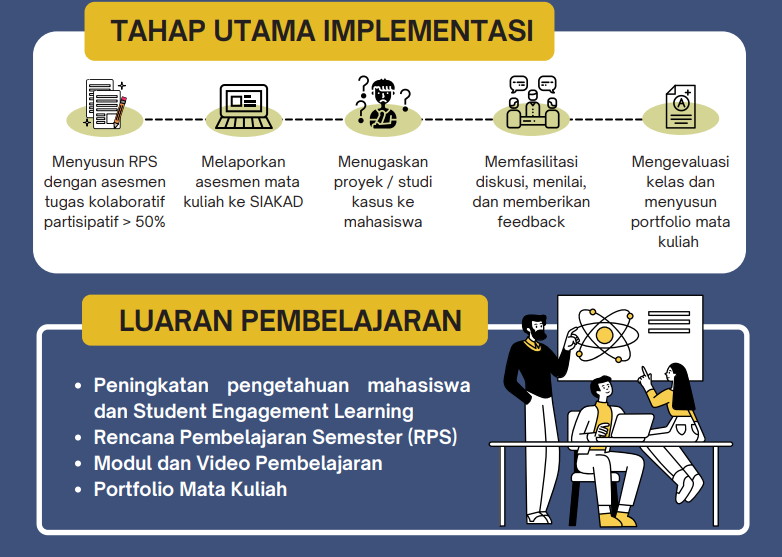 TAHAPAN IMPLEMENTASI
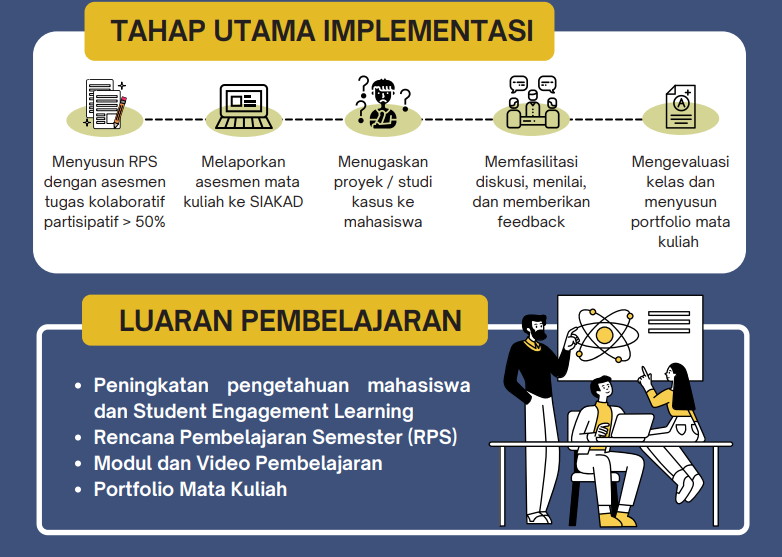 Mengevaluasi kelas dan Menyusun portrofolio mata kuliah
Memfasilitasi diskusi, menilai, dan memberikan feedback
Melaporkan asesmen mata kuliah ke SIAPNG
Menugaskan proyek / studi kasus ke mahasiswa
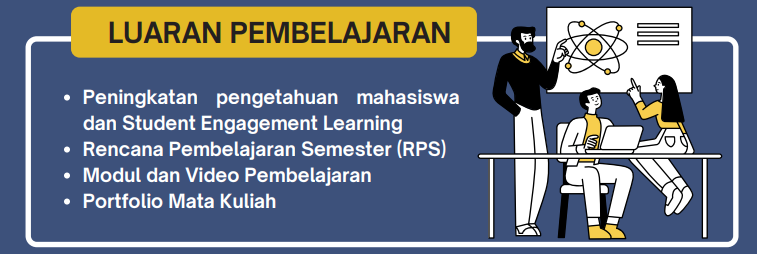 LUARAN PEMBELAJARAN
PROJEK DAN KASUS
Peningkatan Pengetahuan mahasiswa dan Student Engagement Learning
Rencana Pembelajaran Semester (RPS)
Modul dan Video Pembelajaran
Portofolio Mata Kuliah
[Speaker Notes: tingkat perhatian, rasa ingin tahu, minat, optimisme, dan semangat yang ditunjukkan siswa ketika mereka belajar atau diajar, yang mencakup tingkat motivasi yang mereka miliki untuk belajar dan kemajuan dalam pendidikannya.]
BAGAIMANA DENGAN KASUS ???
KASUS : cerita, berita atau narasi yang mengandung permsasalahan dari pengetahuan yang perlu dianalisis dan dicarikan solusinya
CBL adlaah pembelajaran yang dilaksanakan dengan berbasis kepada kasus, mahasiswa menkaji dan membahas kasus sebagai cara unuk menguasai kompetensi
Memberikan kesempatan “menjalani masalah” dan melihat beragam perspektif
Pembelajran yang berbasis kepada teori belajar konstruktivitas, Menjawab pertanyaan “Bagaimana” & “Mengapa”
3 capaian yaitu keaktifan berbicara, cara berpikir kritis, dan problem solving.
CBL
KOLPAS
Bentuk assesmen yang dapat dilakukan adalah Presentasi Tugas, kelompok belajar, ,  Presensi kehadiran, Ketepatan waktu pengumpulan, Keaktifan dan partisipatif di kelas
[Speaker Notes: Komponen Penilaian Partisipatif adalah merupakan penilaian untuk mengukur ketercapaian mahasiswa atas keterlibatan dalam proses pembelajaran. Kegiatan ini dapat dilakukan selama proses assesmen  formatif dalam pembelajaran, yang meliputi 3 capaian yaitu keaktifan berbicara, cara berpikir kritis, dan problem solving. Bentuk assesmen yang dapat dilakukan adalah Presentasi Tugas, kelompok belajar,  Presensi kehadiran, Ketepatan waktu pengumpulan, Keaktifan dan partisipatif di kelas. Bobot penilaian partisipatif adalah maksimal 60% (enam puluh persen)]
PERAN DOSEN DAN MAHASISWA
DOSEN
MAHASISWA
Mempersiapkan dan menyampaikan kasus / Meminta siswa mencari kasusnya sendiri
Menetapkan ekspektasi luaran diskusi
Memberikan Instruksi dan peran bagi mahasiswa
Menjadi fasilitator dengan menyimak dan mengarahkan proses diskusi
Merangkum hasil diskusi terkait tujuan pembelajaran
Menelaah kasus yang diberikan / diperoleh
Terlibat aktif dalam memulai dan mengembangkan diskusi kelompok terkait kasus
Mencatat proses diskusi yang terjadi dalam kelompok
Merespon dan merefleksikan hasil pembahasan kasus dalam kelompok menuju kepada kesimpulan
TAHAPAN DAN PROSEDUR PELAKSANAAN CBL
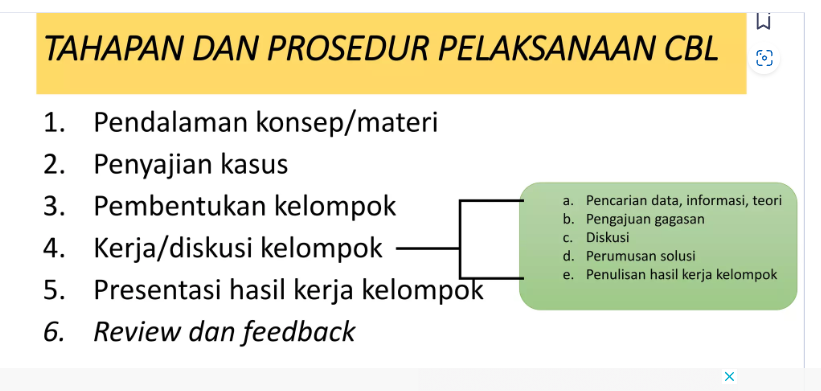 BAGAIMANA DENGAN PROJEK ???
Kegiatan pembelajaran yang menggunakan Proyek sebagai media dan inti kegiatan 
Proyek adalah sebuah pekerjaan atau tugas yang menuntut mahasiswa untuk melakukan eksplorasi, kolaborasi, analisis, sintesis, penilaian problem solving dan atau menghasilkan karya sebagai wujud dari hasil belajar yang dilakukan dalam waktu yang Panjang/lama bisa dalam satu semester mungkin 1 proyek. Berupa investigasi mulai dari tahap perencanaan, mengumpulkan data, pengorganisasian, pengolahan serta penyajian data
Luaran hasil kegiatan projek dapat berupa produk/purwarupa, desain, laporan analisis data, dan luaran sejenis lainnya
PBL
KOLPAS
PERAN DOSEN DAN MAHASISWA
DOSEN
MAHASISWA
Mempersiapkan dan menyampaikan problem (terbuka) / arahan (tertutup) terkait proyek yang akan dibuat
Menetapkan ekspektasi luaran proyek memfasilitasi proses penyusunan kelompok
Memastikan linimasa pengerjaan proyek setiap kelompok
Menjadi fasilitator dalam mengecek progress serta memberikan masukkan
Memberikan evaluasi melalui asistensi (selama proses) dan saat presentasi (di akhir proyek)
Memahami dan mengkonfirmasi masalah / arahan yang disampaikan dosen
Membentuk kelompok kerja dan rencana kerja
Menyusun linimasa kerja dan waktu kerja kelompok
Mengerjakan proyek sesuai dengan linimasa, instruksi, dan ekspektasi dosen
Menyampaikan progress berkala dan mempresentasikan hasil proyek
Memberikan masukkan/umpan balik kepada kelompok lain saat presentasi (di akhir proyek)
TAHAPAN DAN PROSEDUR PELAKSANAAN PBL
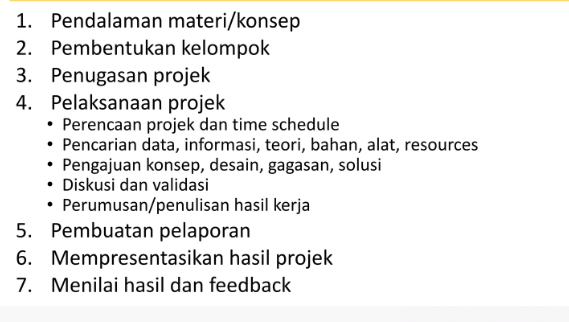 PENILAIAN PEMBELAJARAN KOLABORATIF DAN PARTISIPATIF
Penilaian PBL dan CBL
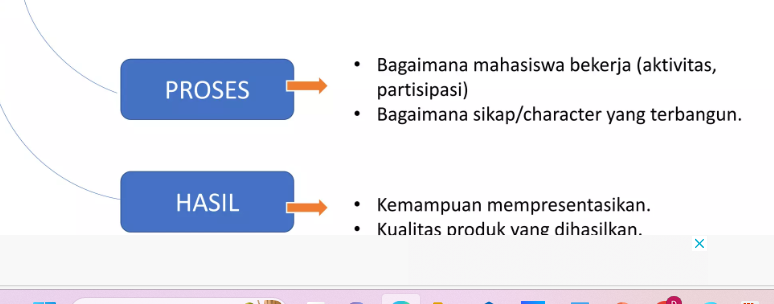 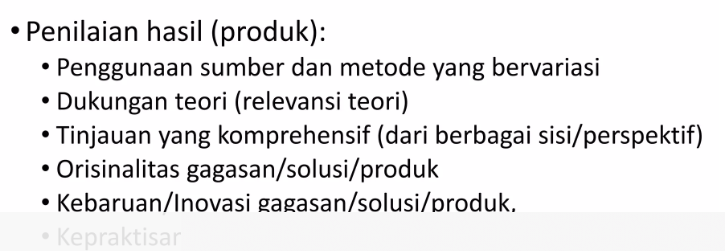 Kisi-kisi PBL
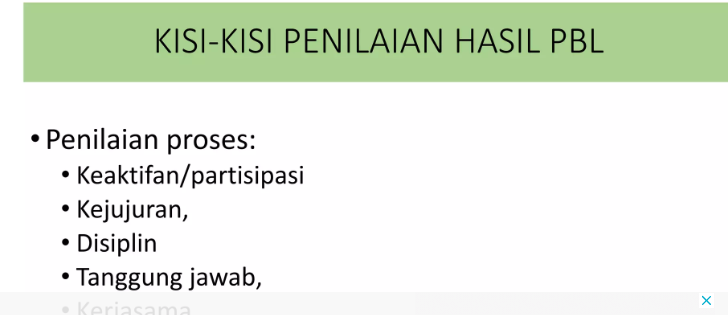 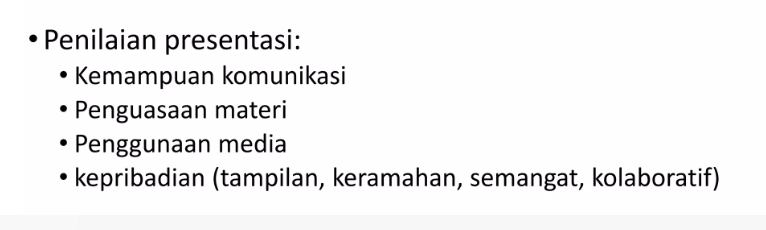 CONTOH
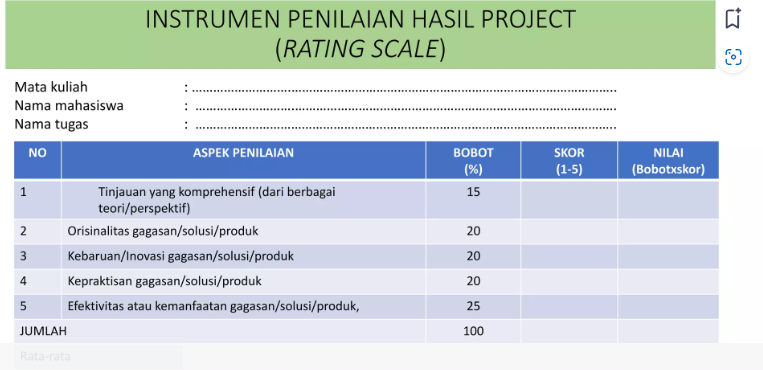 IMPLEMENTASI
hasil assesmen yang dilakukan  menjadi  menjadi 3 penilaian
UTS
TUGAS
PENILAIAN PARTISIPATIF
PENILAIAN
KOGNITIF
PENILAIAN PROJECT
KUIS
UAS
Berdasarkan pencapaian IKU – 7 -> tertuang dalam pelaporan di PDDIKTI -  SIAPNG
Bobot Nilai Aktivitas Partisipatif (Case Method) dan atau Hasil Proyek (Based Project)
 Minimal 50%
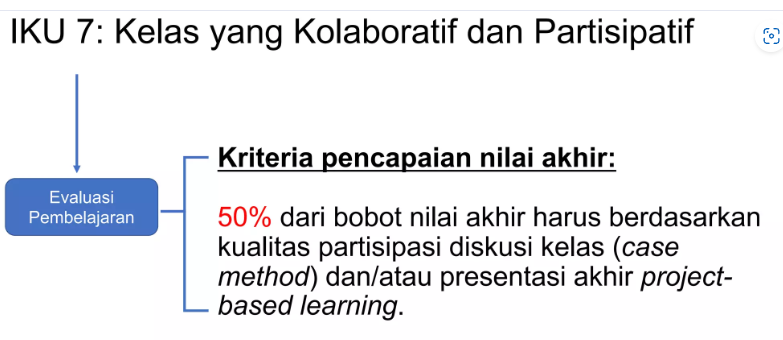 EVALUASI PEMBELAJARAN
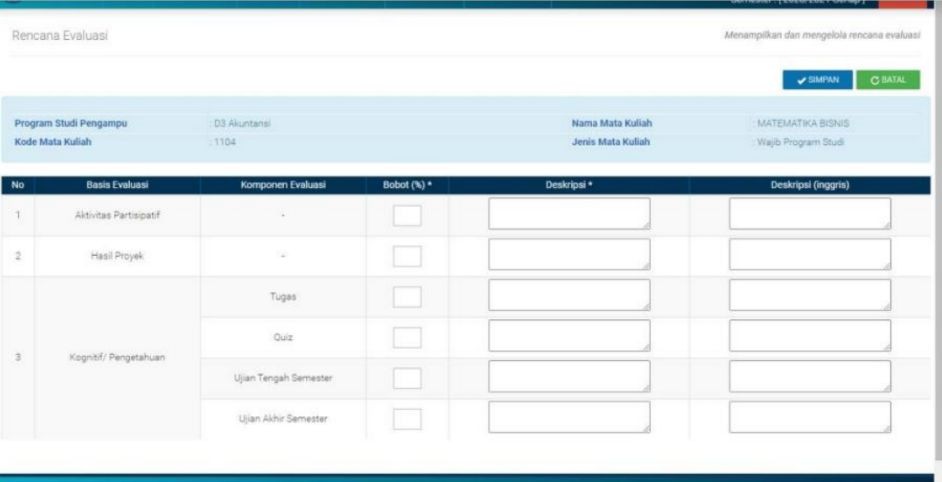 Aktivitas Partisipatif (1)
Hasil Proyek (2)
Tugas (3)
Quiz (4)
Ujian Tengah Semester (5) Ujian Akhir Semester (6)
Kognitif / Pengetahuan
Contoh pelaporan persentase penilaian dan kontribusinya terhadap IKU 7 pada Mata kuliah A
Total bobot penilaian berbasis “Aktivitas Partisipatif” dan “Hasil Proyek” di mata kuliah A adalah 35% sehingga tidak memenuhi kriteria evaluasi IKU 7
Contoh pelaporan persentase penilaian dan kontribusinya terhadap IKU 7 pada Mata kuliah B
Total bobot penilaian berbasis “Aktivitas Partisipatif” dan “Hasil Proyek” di mata kuliah B adalah 50% sehingga memenuhi kriteria evaluasi IKU 7
Contoh pelaporan persentase penilaian dan kontribusinya terhadap IKU 7 pada Mata kuliah C
Total bobot penilaian berbasis “Aktivitas Partisipatif” dan “Hasil Proyek” di mata kuliah C adalah 60% sehingga memenuhi kriteria evaluasi IKU 7
Contoh pelaporan persentase penilaian dan kontribusinya terhadap IKU 7
BAGAIMANA MENUANGKAN rencana penerapan case method/team based project (dalam ranah pembelajaran dan penilaian) secara eksplisit ke dalam RPS.
Contoh penyebutan secara eksplisit : 
Tidak menyebutkan Case Method sebagai tugas, tetapi langsung ditulis Case Method atau ;  
Tidak menyebutkan Project Based Learning (PBL) sebagai UAS, tetapi langsung ditulis PBL
Hal ini perlu dilakukan karena Tugas, Kuis, UTS, dan UAS merupakan basis evaluasi yang terpisah dari kriteria IKU-7, sehingga apabila misalkan kita menyebut PBL sebagai UAS, akan mengakibatkan kinerja tidak terlaporkan.
Mengarsip bukti-bukti penerapan case method/team based project dalam perkuliahan
Apakah mata kuliah perlu menerapkan kedua metode (Case Method dan Team Based Project) dalam pemenuhan IKU-7 ?
Tidak, dosen dapat menyesuaikan dengan karakteristik mata kuliah dan bahan kajian yang ada didalamnya. Dosen dapat melaksanakan salah satu atau keduanya, asalkan total bobotnya dalam penilaian adalah 50%. Namun, direkomendasikan untuk memilih salah satu untuk memudahkan dalam administrasi dan juga manajemen kelas.
PENUTUP
Setiap Mata Kuliah yang ditetapkan sebagai pemenuhan IKU-7 perlu memiliki bobot evaluasi minimal 50% untuk penilaian berbasis kualitas partisipasi diskusi kelas (case method) dan/atau presentasi akhir pembelajaran kelompok berbasis proyek (team-based project).
Data dilaporkan setiap awal dan akhir semester.
Dalam membuktikan penerapan IKU-7 yang dilaporkan ke PDDIKTI, maka dosen perlu menuangkan rencana penerapan case method dan team based project (dalam ranah pembelajaran dan penilaian) secara eksplisit ke dalam RPS. Ada bukti-bukti penerapan case method dalam perkuliahan
PENUTUP
Pelaksanaan Case Method untuk IKU-7 dilakukan secara berkelompok.
Pelaksanaan Case Method mendorong keaktifan mahasiswa dalam kelompok dan dosen sebagai fasilitator.
Pemilihan kasus dapat disesuaikan dengan Mata Kuliah dan Bahan Kajian.
Pelaksanaan metode kasus dapat memperhatikan berbagai prinsip yang ada serta mendorong interaksi antar mahasiswa dan proses mengkonstruksi solusi.
Pelaksanaan dan penilaian berbasis Case Method perlu dituangkan dalam RPS secara eksplisit.
Pelaksanaan Team Based Project untuk IKU-7 diakhiri dengan Presentasi Kelompok.
Pelaksanaan Team Based Project mendorong Mahasiswa merancang rencana kerja dan berkolaborasi dalam kelompok dengan dosen sebagai fasilitator.
Pelaksanaan proyek dapat memperhatikan berbagai prinsip yang ada serta mendorong proses kerja kelompok dan pengembangan Proyek.
TERIMA KASIH
Brainstorm and idea generation
Power 1
Power 2
Power 2
Power 3
Power 3
Power 3
Power 3
Sequence
First
Next
Next
Mercury is the closest planet to the Sun
Venus is the second planet from the Sun
Despite being red, Mars is actually a cold place
Next
Next
Last
Jupiter is the biggest planet of them all
Saturn is composed of hydrogen and helium
Neptune is the farthest planet from the Sun
Classification
Cause and effect
Environment
People
Measurement
Mercury is the closest planet to the Sun
Mars is actually a very cold place
Saturn is a gas giant and has several rings
Problem or goal
Venus is the second planet from the Sun
Jupiter is the biggest planet of them all
Neptune is the farthest planet from the Sun
Materials
Methods
Machines
Question and answer
Question
Is Mercury the closest planet to the Sun and the smallest one in the Solar System? Note that it’s a bit larger than the Moon
Answer
Venus has a beautiful name and is the second planet from the Sun. It’s hot and has a poisonous atmosphere
Timeline
Venus is the second planet from the Sun
Despite being red, Mars is a very cold place
Venus
Mars
Mercury
Jupiter
Mercury is the closest planet to the Sun
Jupiter is the biggest planet of them all
You can use this graph
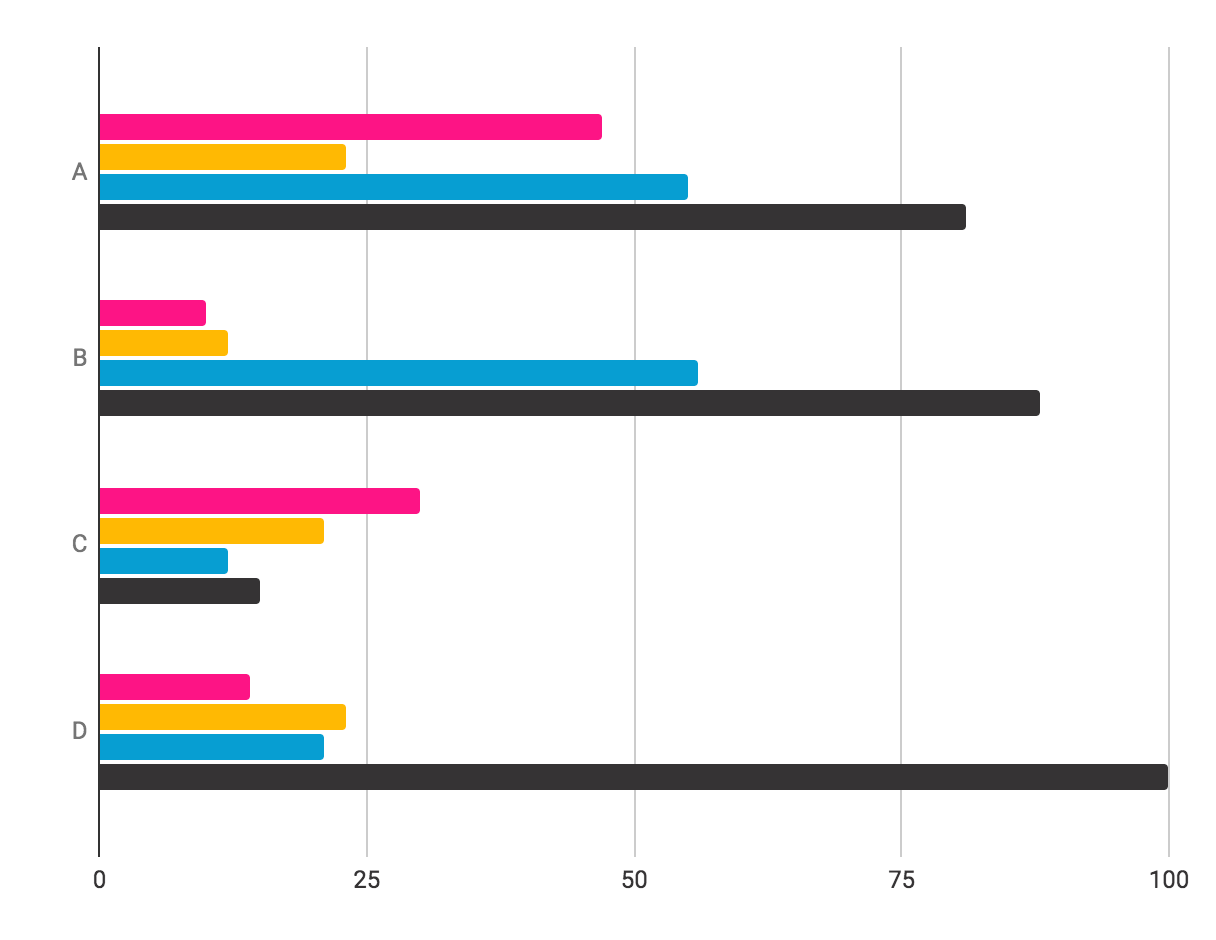 Mercury
Venus
Mercury is a very small planet
Venus has very high temperatures
Jupiter
Saturn
Jupiter is a huge gas giant
Saturn is a gas giant with rings
Follow the link in the graph to modify its data and then paste the new one here. For more info, click here
Thanks!
Do you have any questions?
youremail@freepik.com
+34 654 321 432
yourwebsite.com
Please keep this slide for attribution
Alternative resources
Here’s an assortment of alternative resources whose style fits that of this template:

Vectors
Geometric colorful background
Flat design
Colored geometric shapes
Resources
Did you like the resources on this template? Get them for free at our other websites:
Photos
Shot women painting
Painting supplies on table
People building their own dried arrangement
Man doing pottery indoors medium shot
Wooden art pieces painting process
Vectors
World graphics day pack template
World graphics day banner template I
World graphics day banner template II
World graphics day banner template III
World graphics day banner template IV
Instructions for use
If you have a free account, in order to use this template, you must credit Slidesgo by keeping the Thanks slide. Please refer to the next slide to read the instructions for premium users.
As a Free user, you are allowed to:
Modify this template.
Use it for both personal and commercial projects.
You are not allowed to:
Sublicense, sell or rent any of Slidesgo Content (or a modified version of Slidesgo Content).
Distribute Slidesgo Content unless it has been expressly authorized by Slidesgo.
Include Slidesgo Content in an online or offline database or file.
Offer Slidesgo templates (or modified versions of Slidesgo templates) for download.
Acquire the copyright of Slidesgo Content.




For more information about editing slides, please read our FAQs or visit our blog:
https://slidesgo.com/faqs and https://slidesgo.com/slidesgo-school
Instructions for use (premium users)
As a Premium user, you can use this template without attributing Slidesgo or keeping the "Thanks" slide.
You are allowed to:
Modify this template.
Use it for both personal and commercial purposes.
Hide or delete the “Thanks” slide and the mention to Slidesgo in the credits.
Share this template in an editable format with people who are not part of your team.
You are not allowed to:
Sublicense, sell or rent this Slidesgo Template (or a modified version of this Slidesgo Template).
Distribute this Slidesgo Template (or a modified version of this Slidesgo Template) or include it in a database or in any other product or service that offers downloadable images, icons or presentations that may be subject to distribution or resale.
Use any of the elements that are part of this Slidesgo Template in an isolated and separated way from this Template.
Register any of the elements that are part of this template as a trademark or logo, or register it as a work in an intellectual property registry or similar.

For more information about editing slides, please read our FAQs or visit our blog:
https://slidesgo.com/faqs and https://slidesgo.com/slidesgo-school
Fonts & colors used
This presentation has been made using the following fonts:
Fjalla One
(https://fonts.google.com/specimen/Fjalla+One)

Mulish
(https://fonts.google.com/specimen/Mulish)
#353334
#fffff1
#ffb903
#079ed2
#fd1485
#ffffff
Storyset
Create your Story with our illustrated concepts. Choose the style you like the most, edit its colors, pick the background and layers you want to show and bring them to life with the animator panel! It will boost your presentation. Check out how it works.
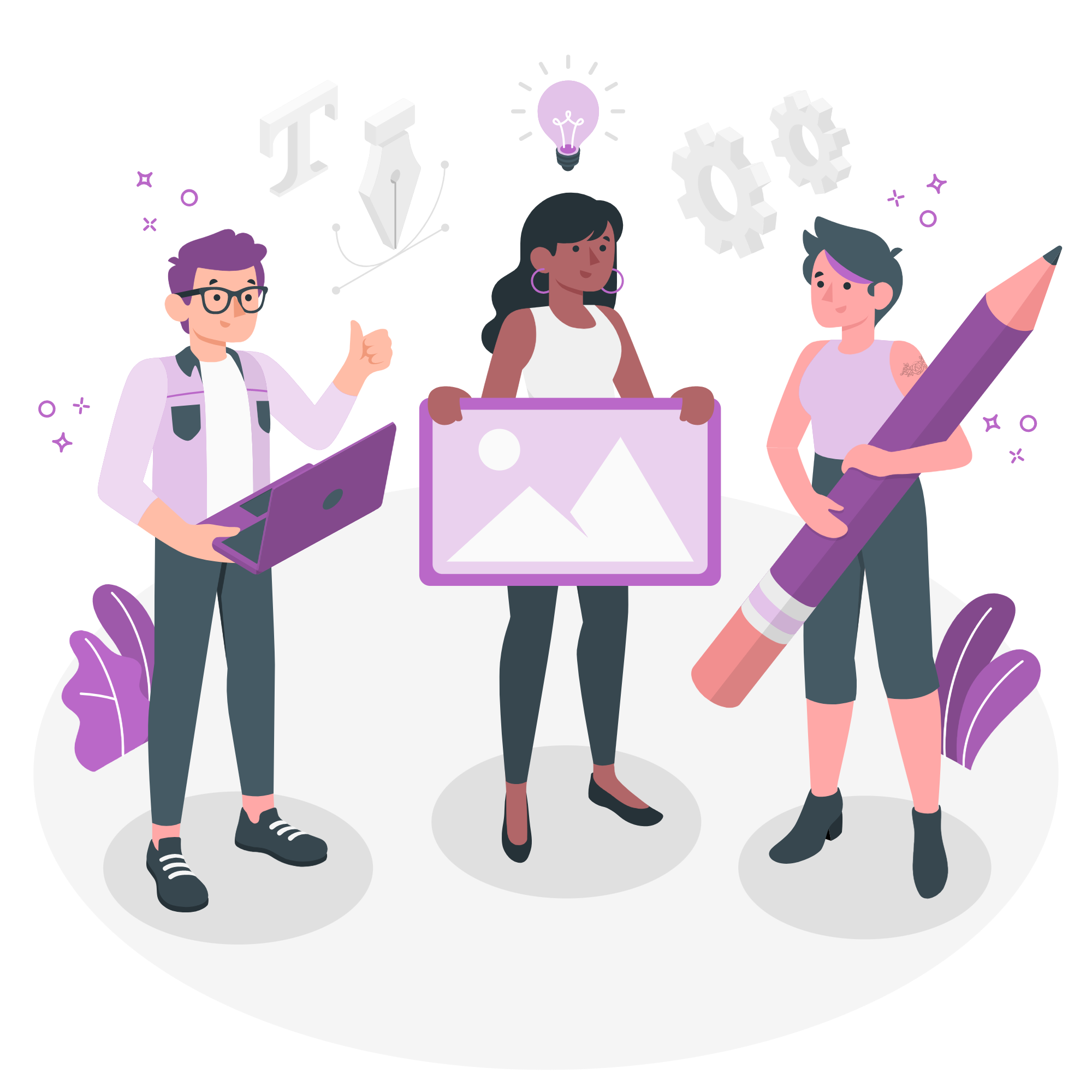 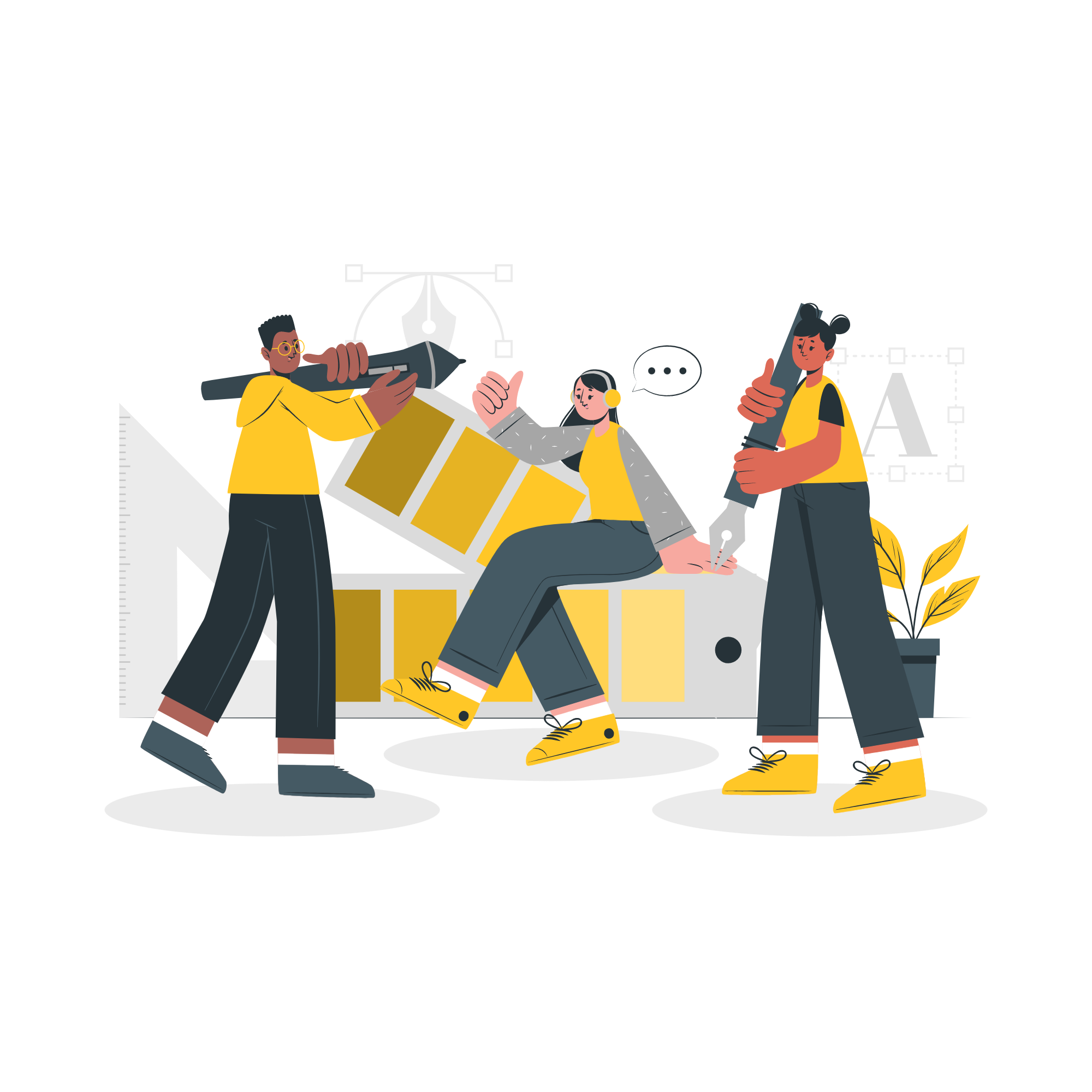 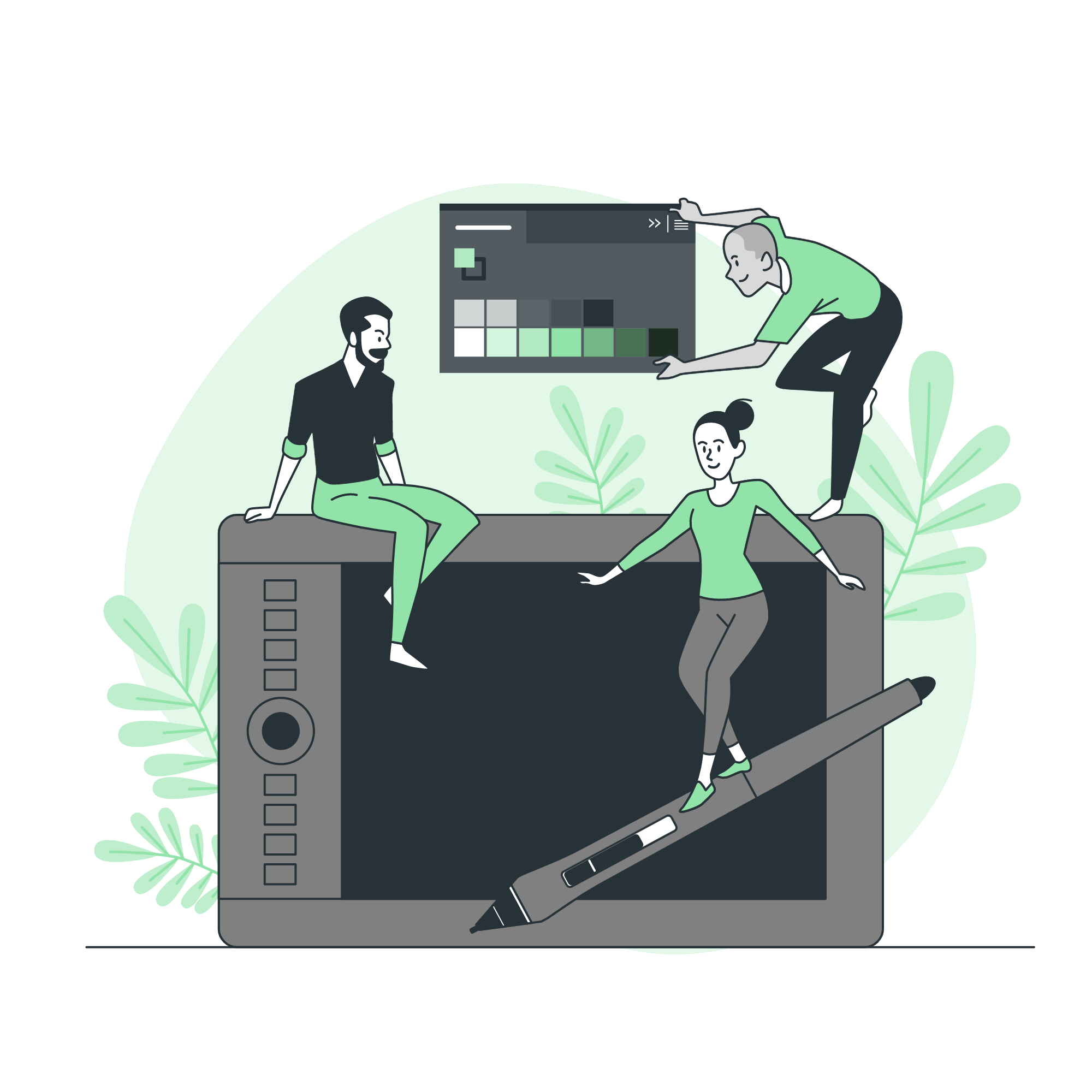 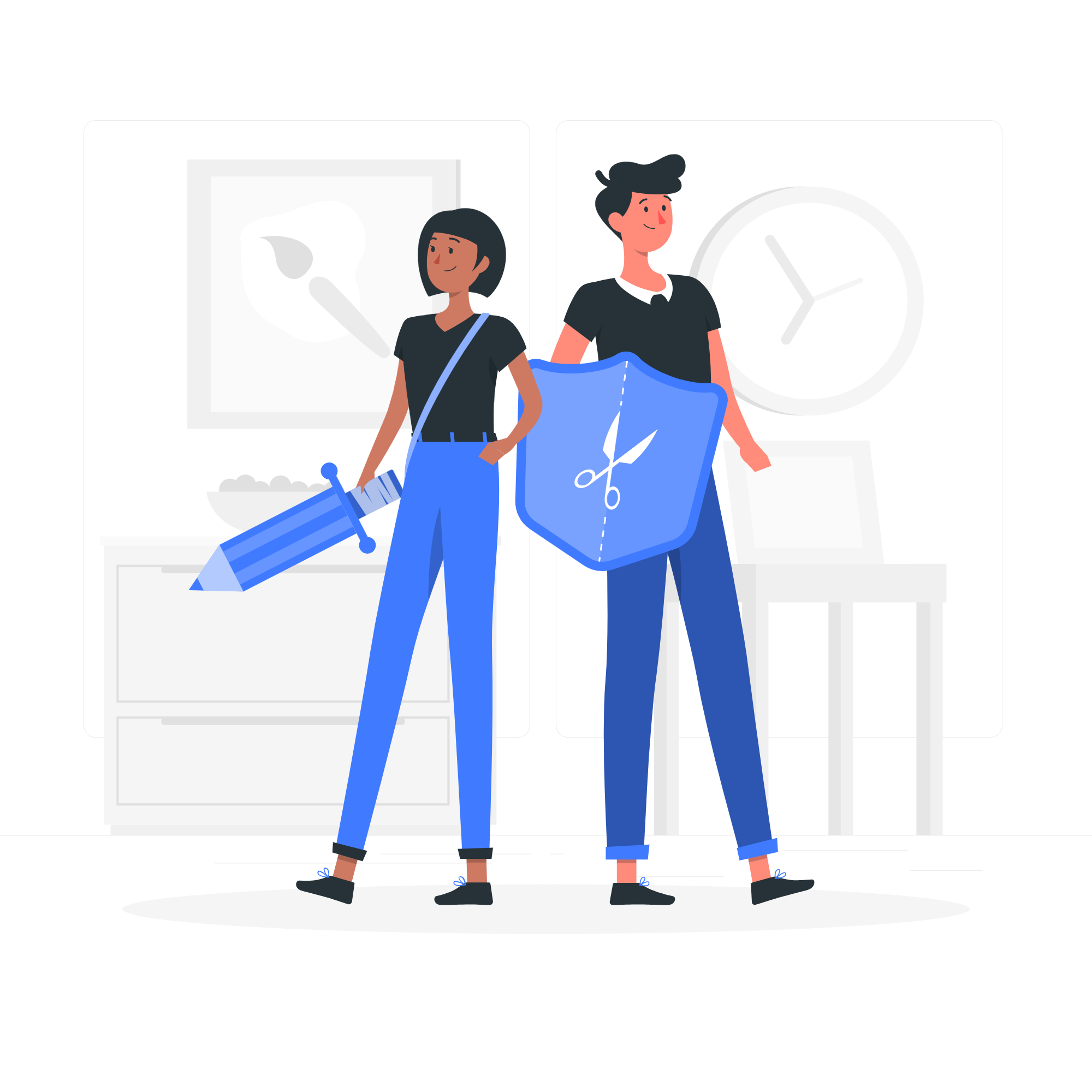 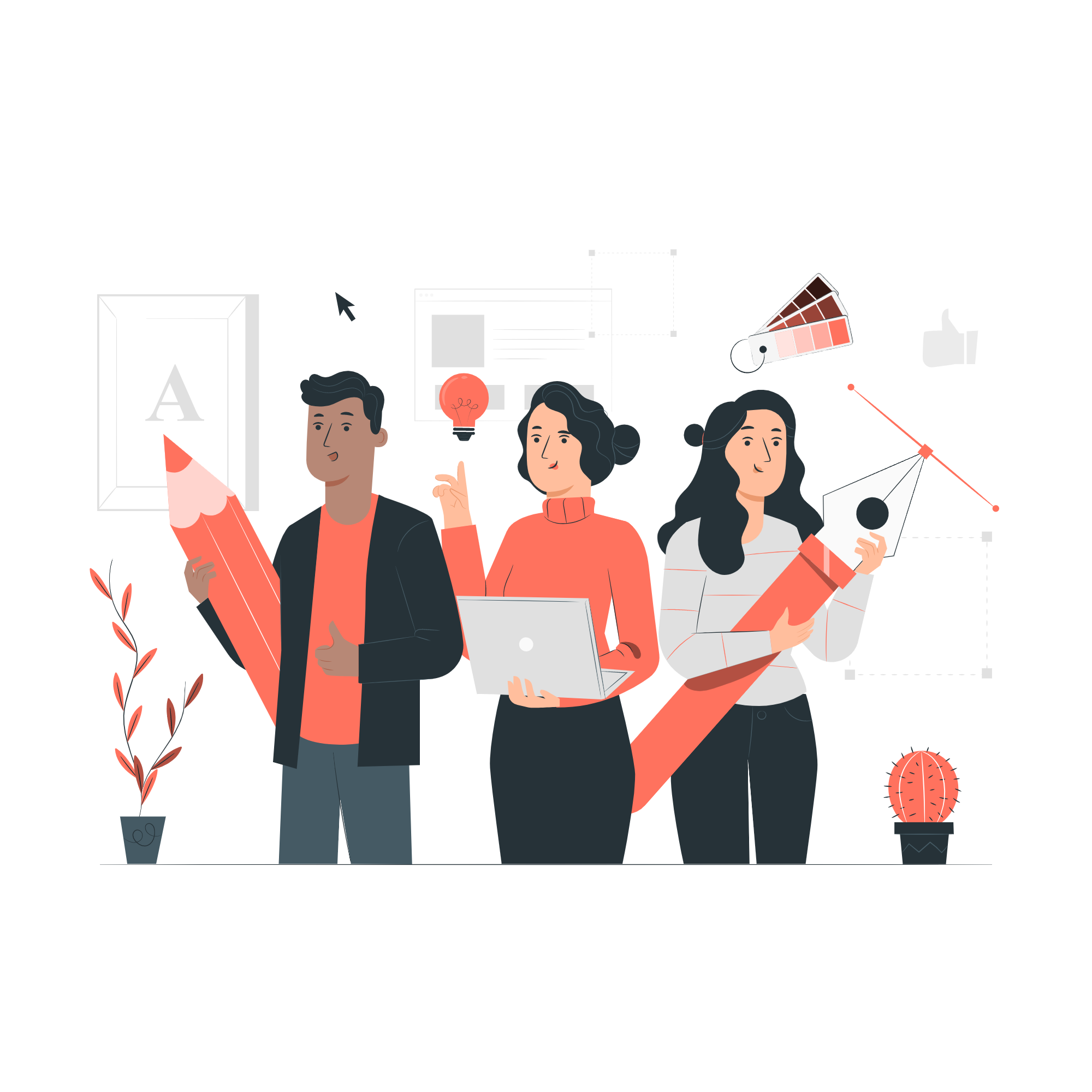 Pana
Amico
Bro
Rafiki
Cuate
Use our editable graphic resources...
You can easily resize these resources without losing quality. To change the color, just ungroup the resource and click on the object you want to change. Then, click on the paint bucket and select the color you want. Group the resource again when you’re done. You can also look for more infographics on Slidesgo.
FEBRUARY
JANUARY
MARCH
APRIL
PHASE 1
Task 1
FEBRUARY
MARCH
APRIL
MAY
JUNE
JANUARY
Task 2
PHASE 1
Task 1
Task 2
PHASE 2
Task 1
Task 2
...and our sets of editable icons
You can resize these icons without losing quality.
You can change the stroke and fill color; just select the icon and click on the paint bucket/pen.
In Google Slides, you can also use Flaticon’s extension, allowing you to customize and add even more icons.
Educational Icons
Medical Icons
Business Icons
Teamwork Icons
Help & Support Icons
Avatar Icons
Creative Process Icons
Performing Arts Icons
Nature Icons
SEO & Marketing Icons
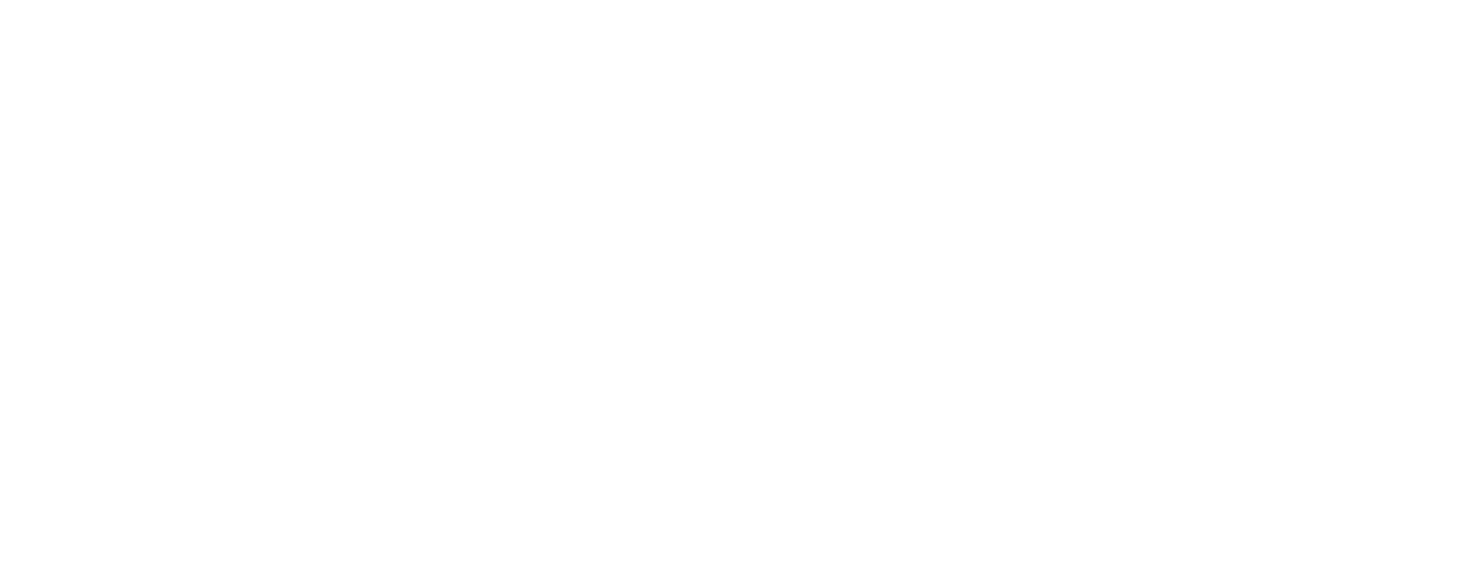